Un po’ di italiano …
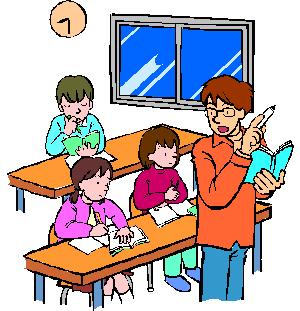 I verbi della lingua italiana
Am-are
1^ Coniugazione
2^ Coniugazione
Tem-ere
Avvert-ire
3^ Coniugazione
Am-
Tem-
Avvert-
Radice  o Tema
-are
-ere
-ire
desinenze
I modi dei verbi in italiano
Modi finiti
L’azione è certa
Indicativo
L’azione è probabile (forse si, forse no)
Congiuntivo
L’azione c’è se c’è qualcosa di altro
Condizionale
Esprime comando
Imperativo
I tempi del modo indicativo
Passato prossimo
Presente
Trapassato prossimo
Imperfetto
Passato remoto
Trapassato remoto
Futuro anteriore
Futuro semplice
I modi dei verbi in italiano – Modi infiniti
Gerundio
Infinito
Participio
Passato
Presente
Passato
Presente
Passato
Presente
Verbi ausiliari - AVERE
Modo indicativo
Presente
Passato prossimo
Io ho
Io ho avuto
Tu hai
Tu hai avuto
Egli ha
Egli ha avuto
Noi abbiamo
Noi abbiamo avuto
Voi avete
Voi avete avuto
Essi hanno
Essi hanno avuto
Verbi ausiliari - ESSERE
Modo indicativo
Presente
Passato prossimo
Io sono stato
Io sono
Tu sei stato
Tu sei
Egli è
Egli è stato
Noi siamo
Noi siamo stati
Voi siete stati
Voi siete
Essi sono
Essi sono stati
La lingua italiana
Articolo
Nome
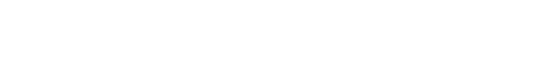 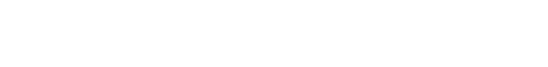 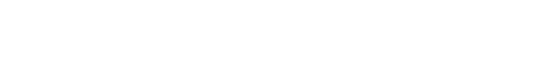 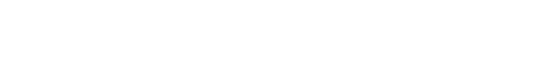 Aggettivo
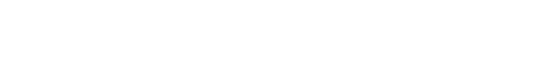 Parti variabili
Pronome
Verbo
Avverbio
Preposizione
Parti  invariabili
Congiunzione
Esclamazione
Verbi ausiliari - ESSERE
Modo indicativo – tempo imperfetto
Modo indicativo -tempo  trapassato prossimo
Io ero
Io ero stato
Tu eri
Tu eri stato
Egli era
Egli era stato
Noi eravamo
Noi eravamo stati
Voi eravate
Voi eravate  stati
Essi erano  stati
Essi erano
Verbi ausiliari - avere
Modo indicativo – tempo imperfetto
Modo indicativo – tempo trapassato prossimo
Io avevo
Io avevo avuto
Tu avevi
Tu avevi avuto
Egli aveva
Egli aveva avuto
Noi avevamo
Noi avevamo avuto
Voi avevate
Voi avevate avuto
Essi avevano
Essi avevano avuto
1^ Coniugazione  ( - are)
Preg-are
Modo indicativo – tempo imperfetto
Mod. indic. – tempo trapassato prossimo
Io preg-avo
Io avevo pregato
Tu preg-avi
Tu avevi pregato
Egli preg-ava
Egli aveva pregato
Noi preg-avamo
Noi avevamo pregato
Voi preg-avate
Voi avevate pregato
Essi preg-avano
Essi avevano pregato
Modo indicativo – tempo imperfetto
1^ coniugazione
2^ coniugazione
3^ coniugazione
- are
-ere
-ire
- ivo
io
- avo
- evo
- evi
- avi
- ivi
tu
- ava
- eva
egli
- iva
noi
- avamo
-evamo
- ivamo
- avate
- evate
voi
- ivate
essi
- avano
- evano
- ivano
Verbo ausiliare  essere
Modo indicativo – Tempo passato remoto
Modo indicativo – tempo trapassato remoto
Io fui
Io fui stato (stata)
Tu fosti
Tu fosti stato (stata)
Egli fu
Egli (lei)  fu stato (stata)
Noi fummo
Noi fummo stati (state)
Voi foste
Voi foste stati (state)
Essi furono
Essi (esse) furono stati (state)
Verbo ausiliare  avere
Modo indicativo – tempo passato remoto
Modo indicativo – tempo trapassato remoto
Io ebbi
Io ebbi avuto
Tu avesti
Tu avesti avuto
Egli ebbe avuto
Egli ebbe
Noi avemmo avuto
Noi avemmo
Voi aveste avuto
Voi aveste
Essi ebbero
Essi ebbero avuto
Modo indicativo – tempo passato remoto
Verbi regolari
- are (1^)
- ere (2^)
- ire (3^)
Io lod-ai
Io tem- ei (-etti)
Io part- ii
Tu lod- asti
Tu tem- esti
Tu part- isti
Egli tem- è (-ette)
Egli part- ì
Egli lod- ò
Noi tem- emmo
Noi lod- ammo
Noi part- immo
Voi lod- aste
Voi tem- este
Voi part- iste
Essi tem- erono (-ettero)
Essi part- irono
Essi lod- arono
Verbo ausiliare  essere
Modo indicativo – tempo futuro semplice
Modo indicativo – tempo futuro anteriore
Io sarò
Io sarò stato (stata)
Tu sarai stato (stata)
Tu sarai
Egli sarà
Egli (lei) sarà stato (stata)
Noi saremo
Noi saremo stati (state)
Voi sarete
Voi sarete stati (state)
Essi saranno
Essi (esse) saranno stati (state)
Verbo ausiliare  avere
Modo indicativo – tempo futuro semplice
Modo indicativo – tempo futuro anteriore
Io avrò
Io avrò avuto
Tu avrai
Tu avrai avuto
Egli avrà
Egli avrà  avuto
Noi avremo
Noi avremo avuto
Voi avrete
Voi avrete avuto
Essi avranno
Essi avranno avuto
Modo indicativo – futuro semplice
1^   -are
3^   -ire
2^   -ere
io parl-erò
io scriv-erò
io part-irò
tu parl-erai
tu scriv-erai
tu part-irai
egli parl-erà
egli scriv-erà
egli part-irà
noi parl-eremo
noi scriv-eremo
noi part-iremo
voi scriv-erete
voi part-irete
voi parl-erete
essi part-iranno
essi parl-eranno
essi scriv-eranno
L’aggettivo
Aggettivi qualificativi
Servono ad attribuire delle qualità ai nomi che accompagnano
Aggettivi determinativi o indicativi
Esprimono una indicazione di possesso (mio..), di quantità (poche..), di posizione nello spazio o nel tempo (questo…),  una domanda (quale …?).
Il genere (maschile/femminile) e il numero (singolare/plurale) degli aggettivi
In base al modo in cui formano il femminile e il plurale gli aggettivi qualificativi si possono suddividere in quattro gruppi:
Aggettivi della prima classe
Gli aggettivi della prima classe terminano al maschile singolare in –o; variano sia nel genere che nel numero presentando quattro desinenze diverse
Aggettivi della  seconda classe
Gli aggettivi della seconda classe terminano al singolare in –e; hanno solo  2 desinenze, una per il singolare e una per il plurale, senza distinzione tra maschile e femminile
Gli aggettivi della  terza classe terminano al singolare in –a; hanno una desinenza per il singolare e due desinenze per il plurale
Alla terza classe appartengono gli aggettivi che terminano in
-ista,  -asta,  -cida,  -ota,  -ita
Esempi: pessimista, ottimista, iconoclasta, entusiasta, moschicida, omicida, epirota, idiota, ipocrita, vietnamita
Alla quarta classe appartengono, infine, gli aggettivi che hanno una sola forma (invariabili) per entrambi i generi e i numeri. A questo gruppo appartengono
Gli aggettivi che terminano in –i : pari, dispari, impari
Gli aggettivi che indicano colori derivati da nomi: rosa, ciclamino, viola
Gli aggettivi usati in coppia con un nome o un altro aggettivo per indicare sfumature di colore: giallo limone, grigio ferro, rosa pallido
Gli aggettivi di origine straniera: blu, snob, chic
Alcuni aggettivi formati dal prefisso  anti-  più un nome: antifurto, antinebbia, anticamera, antipasta
I diversi gradi dell’aggettivo: positivo, comparativo, superlativo
1. Positivo
I platani di quel viale sono belli
I platani di quel viale sono più belli dei tigli del giardino
2. Comparativo
I platani di quel viale sono meno belli dei tigli del giardino
I platani di quel viale sono tanto belli quanto i tigli del giardino
I platani di quel viale sono i più belli di tutti quelli che ho visto
I platani di quel viale sono i meno belli di tutti quelli che ho visto
3. Superlativo
I platani di quel viale sono bellissimi
Il superlativo di maggioranza o di minoranza
Si ottiene premettendo l’articolo determinativo al comparativo di maggioranza o di minoranza (i più belli / i meno belli)
Il superlativo assoluto si forma togliendo all’aggettivo di grado positivo la desinenza e aggiungendo il suffisso -issimo 
(-issima, -issimi, -issime)
Alt-o = alt-issimo;  veloc-e = veloc-issimo; lung-o = lungh-issimo; brav-o = brav-issimo
Il superlativo assoluto esprime una qualità posseduta al massimo grado dal nome cui si riferisce, senza alcun paragone con altri elementi
Si può formare in vari modi:
Aggiungendo all’aggettivo di grado positivo il suffisso -issimo
Rinforzando l’aggettivo di grado positivo con avverbi come molto, assai, oltremodo, immensamente, estremamente …
Premettendo all’aggettivo di grado positivo i prefissi arci-, stra-, super-, iper-, sovra- ….
Ripetendo l’aggettivo di grado positivo, oppure rinforzandolo con un altro aggettivo: nuovo nuovo, calmo calmo, nuovo fiammante ..
Comparativi e superlativi particolari
Gli aggettivi determinativi
Aggettivi possessivi
Aggettivi dimostrativi
Aggettivi indefiniti 
Aggettivi esclamativi 
Aggettivi interrogativi 
Aggettivi numerali
Aggettivi possessivi
Gli aggettivi possessivi indicano la persona a cui appartiene una cosa, un animale o una persona.
Si considerano aggettivi possessivi anche proprio (variabile) e  altrui (invariabile)
- Proprio esprime l’idea del possesso in modo particolarmente forte:
Non è giusto inseguire solo il  proprio  interesse.
- Proprio si riferisce sempre al soggetto della frase:
 Ogni studente avrà cura del proprio libro.
- Proprio è obbligatorio nelle frasi impersonali (quelle, cioè, in cui il verbo è usato solo alla terza persona singolare):
  E’ importante studiare bene la propria lingua.
Altrui si usa solo in riferimento a persone : il valore altrui, i successi altrui, le altrui proprietà …
Altrui significa «di un altro», «di un’altra», «di altri», «degli altri»
Gli aggettivi dimostrativi
Gli aggettivi dimostrativi indicano la posizione di qualcuno o di qualcosa nello spazio o nel tempo rispetto a chi parla o a chi ascolta
In riferimento allo spazio:
Questo indica qualcuno o qualcosa vicino a chi parla (Questo quaderno contiene tutti i miei segreti).
Quello indica qualcuno o qualcosa  lontano da chi parla e da chi ascolta (Guarda quell’albero in fiore!)
Codesto indica qualcuno o qualcosa vicino a chi ascolta (Mi presti codesta penna?)
In riferimento al tempo:
Questo indica che il tempo cui ci si riferisce è vicino (Questa notte la pioggia è stata incessante).
Quello indica che il tempo cui ci si riferisce è lontano (Quella battaglia  segnò la sconfitta dei Romani).
Gli aggettivi indefiniti
Gli aggettivi indefiniti indicano in modo generico e impreciso la quantità o la qualità del nome che accompagnano (All’orizzonte sono comparse alcune navi).
Gli aggettivi interrogativi ed esclamativi
Gli aggettivi  che, quale, quanto sono:
Interrogativi quando introducono domande dirette o indirette sulla qualità, la quantità o l’identità del nome cui si riferiscono (Che tempo fa?)
Esclamativi quando introducono un’esclamazione (Che panorama!)
Gli aggettivi numerali
I numeralisi possono distinguere in tre gruppi principali:
Numerali cardinali
Numerali ordinali
Numerali moltiplicativi
Gli aggettivi numerali cardinali indicano con precisione assoluta una quantità numerica (Ho comperato tre chili di mele).
Gli aggettivi numerali ordinali indicano l’ordine di successione di qualcosa o di qualcuno in una serie numerica.
Aggettivi numerali
Viva le vacanze !!!
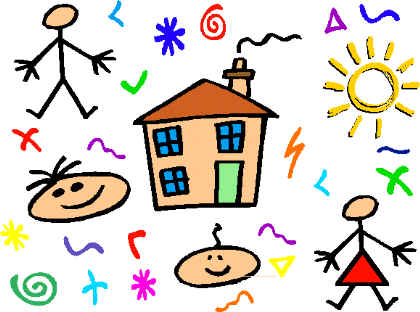